OCT Guided LMCA to LAD Angioplasty in Dominant LCX
Nizam’s Institute of Medical Sciences (NIMS), Hyderabad, India
Presenter - Jyotsna Maddury , MD DM, FACC, FESC, FICC
Jyotsna Maddury , MD DM, FACC, FESC, FICC 
Lalita Nemani , MD DM, FESC
Satish Kumar Rao Vavilala, MD DTCD , DM Resident

 I have no relevant financial relationships
Case details
56 year old male known DM since 5 years, Ex-smoker
C/o SOB FC-II & Chest Pain Since 2months, hemodynamically stable at the time of admission
ECG – Normal Sinus Rhythm 72 bpm Normal  Axis No ST-T changes
ECHO – Normal Sized Cardiac Chambers  No RWMA Good LV Function 
Provisional  Diagnosis - CAD CSA NSR Good LV Function 
Conventional angiogram shows LMCA disease with proximal LAD disease with dominant LCX.
Plan - OCT+ PCI  LMCA  to LAD.
LAO Caudal view
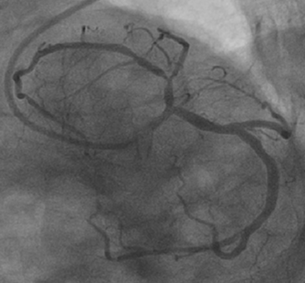 RAO caudal view
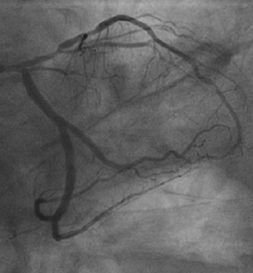 Stent position in proximal LAD
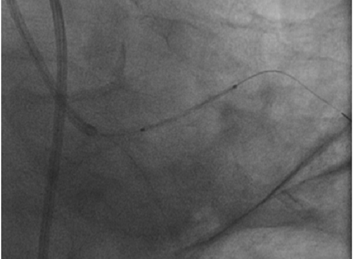 LMCA stent position
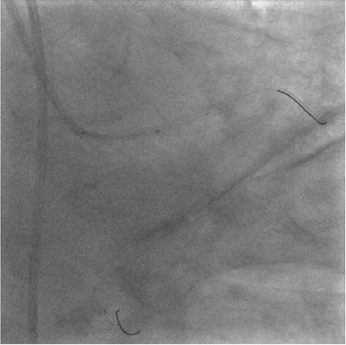 Final Result after LMCA to LAD stent overlap
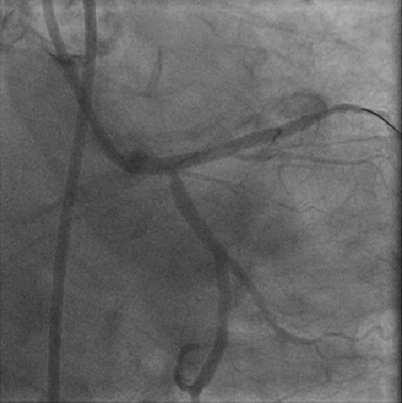 Stent overlap from LMCA to LAD
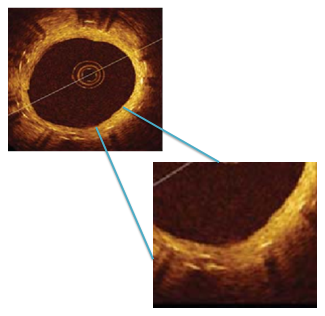 STENT overlap from LMCA to LAD
Take home message
OCT imaging is useful tool for planning PCI and optimizing stent deployment in patient with significant LMCA disease. 
OCT provides valuable information regarding lumen dimensions, plaque composition,extension and also helpful in stent overlap.
Frequency domain OCT provides 10 times greater resolution than IVUS and offers excellent contrast between lumen and vessel wall imaging.
Thank you